CYPRESS COLLEGE NURSING PROGRAM ADVISORY COMMITTEE MEETING
April 30, 2021
Curriculum Review
Four Semesters 
Nursing Courses (8 Weeks Sessions)
Pharmacology In Nursing I-IV
1st Semester  
Fundamentals of Nursing 		Introduction to Med/Surg and Gero Nursing
2nd Semester 
Med/Surg Nursing  I			Maternal/Newborn Nursing			
3rd Semester	
Med/Surg Nursing II			Mental Health Nursing  (4 weeks)
                      					        Geriatric Nursing (4 weeks)
4th Semester	
Child/Family Nursing			Med/Surg Nursing III
Student Learning Outcomes
Evaluated in every nursing course
Clinical Experience-Student Learning Outcomes Evaluation Tool
Safety
Employ practices to ensure safety of patients and improve outcomes of care in the (medical/surg-pediatric-mental health) environment
Patient Centered Care
Advocate for patients, recognizing the patient or designee as the source of control an as a full partner in providing compassionate and coordinated care based on respect for patient’s preferences, values and needs.
Student Learning Outcomes
Teamwork and Collaboration 
Collaborate effectively within nursing and inter-professional teams, fostering open communication, mutual respect and shared decision-making to achieve safe, quality patient care.
 Evidenced-Based Practice 
Use nursing judgement based on best current evidence to provide safe basic care for patients and families
Student Learning Outcomes
Quality Improvement 
Apply principles of quality improvement to monitor the outcomes of care and minimize risk of harm to patients and providers.
Informatics
Use information technology to communicate, document care, minimize error and support decision making.
Student Learning Outcomes
Oxygenation, Regulation and Movement 
Utilize best practices and sound nursing judgement to address oxygenation issues, maintain regulation and guide movement in patients in the medical-surgical environment.
Professionalism 
Demonstrate professionalism in the implementation of the role of the Registered Nurse.
End of Program Student Learning Outcomes
Evaluated 4th Semester - Final/Senior Course
EPSLO #1: Employ practices to ensure safety of patients and improve outcomes of care. 
NLN Comprehensive Nursing Achievement for RN Exam, Graduate Surveys, Employer Surveys
EPSLO #2: Advocate for patients, recognizing the patient or designee as the source of control and as a full partner in providing compassionate and coordinated care based on respect for patient’s preferences, values, and needs.
End of Program Student Learning Outcomes
EPSLO #3: Collaborate effectively within nursing inter-professional teams, fostering open communication, mutual respect, and shared decision making to achieve safe, quality patient care in a variety of healthcare settings. 
EPSLO #4: Use nursing judgment based on best current evidence to provide safe care for patients and families across the lifespan.
EPSLO #5: Apply principles of quality improvement to monitor the outcomes of care and minimize risk of harm to patients and providers.
End of Program Student Learning Outcomes
EPSLO #6:  Informatics - Use information and technology to communicate, document care, minimize error, and support decision making. 

EPSLO #7:  Utilize best practices and sound nursing judgement to address oxygenation issues, maintain regulation, and guide movement in patients across the lifespan.  

EPSLO #8: Demonstrate professionalism in the implementation of the role of the registered nurse.
PROGRAM OUTCOMES
Job Placement/Employment Rates
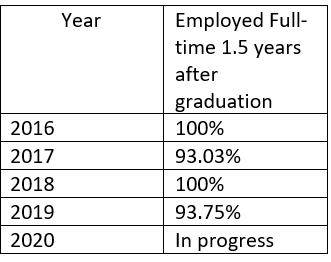 PROGRAM OUTCOMES
NCLEX Exam Passage  Rates
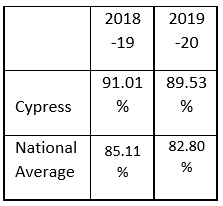 PROGRAM OUTCOMES
Program Completion/Graduation Rates
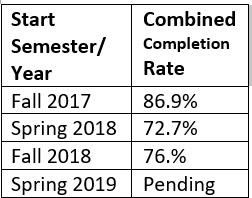